Лекція 5. Організація та проведення дослідження.
Етапи дослідження
Основні учасники дослідження
Організація збору даних
Склад групи, яка відповідає за збір даних:
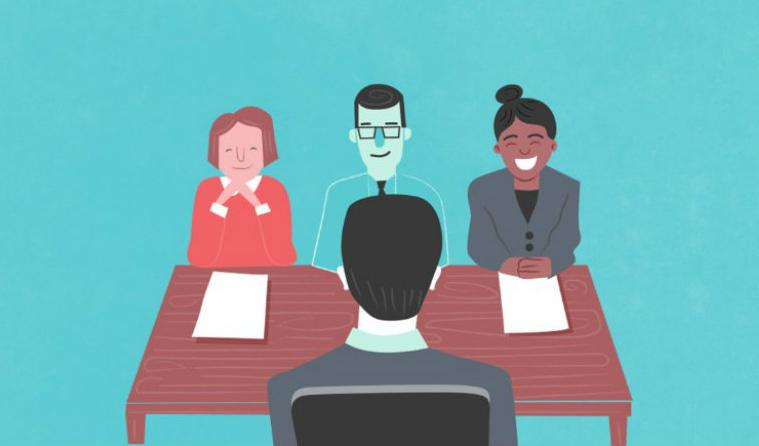 Керівник проекту
Керівник проекту - основний керівник групи збору даних. Він призначає співкерівника («польового директора»). 
Він може сам бути польовим директором, але це доцільно лише в тому випадку, якщо дослідження не дуже велике, і керівник проекту в цей час вільний від виконання інших функцій.
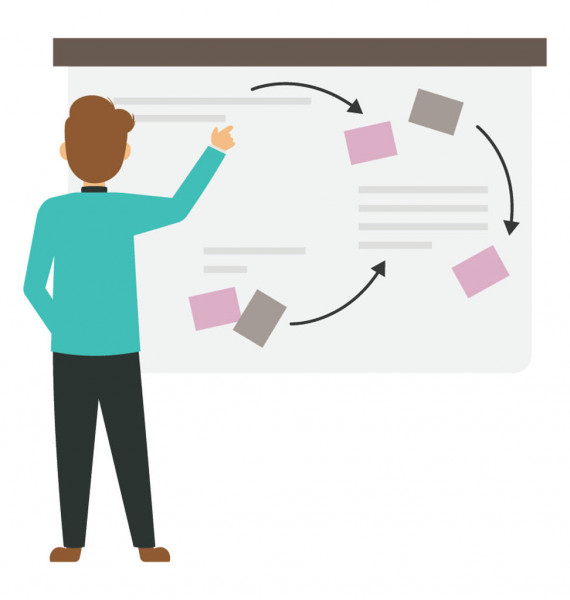 Польовий директор
Польовий директор - співкерівник проекту.
Функції польового директора. В основні обов’язки польового директора входить 
 набір, підготовка та інструктаж інтерв'юерів і супервайзерів, 
 координація їх діяльності, 
 організація контролю процесу роботи і якості результатів. 
 несе повну відповідальність за дотримання всіх вимог проекту на етапі збору інформації.
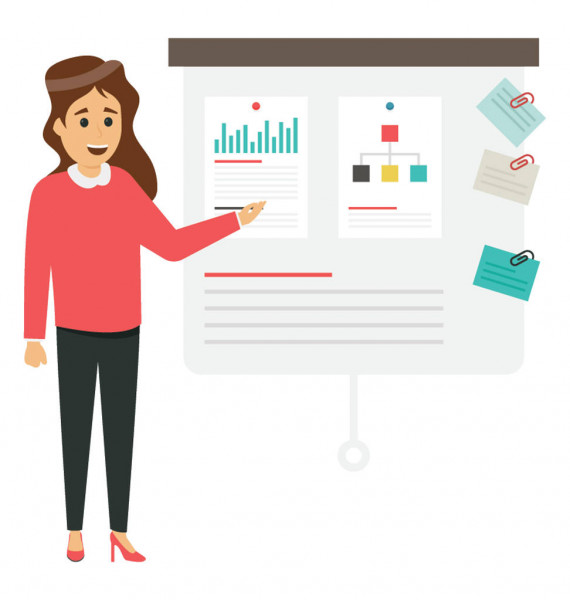 Супервайзери, бригадири, інтерв'юери.
Кількість необхідних для збору даних супервайзерів, бригадирів та інтерв'юерів визначається: 
1) термінами збору інформації; 
2) особливостями вибірки (об'ємом і характером); 
3) обсягом і складністю інструментарію.
Одиницею розрахунку необхідної кількості інтерв'юерів може слугувати норма навантаження - не більше 10-15 інтерв'ю на тиждень на одного інтерв'юера.
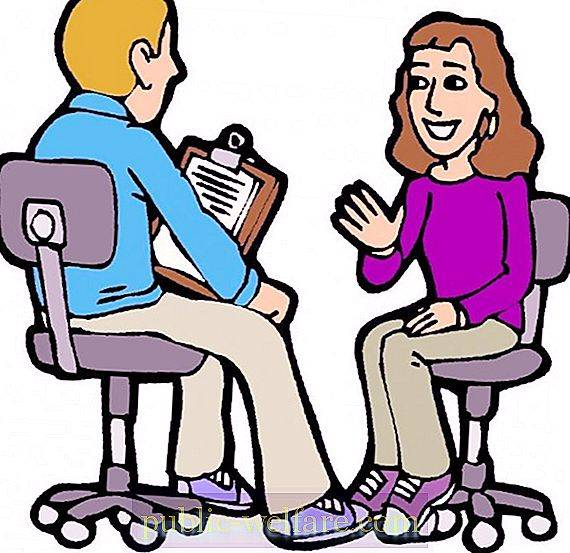 Супервайзер (3-10 осіб на одно дослідження).
Несе основну відповідальність за якість роботи інтерв'юерів за географічним принципом (в своєму регіоні) 

Основні функції: 
підготовка матеріалів дослідження 
підготовка списків інтерв'юерів за точками опитування, детальний інструктаж на підготовчому етапі 
моніторинг, інспекційний нагляд і контроль роботи на етапі збору даних
отримання заповнених анкет, перевірка якості заповнення 
підготовка фінансових документів до оплати роботи інтерв'юерів.
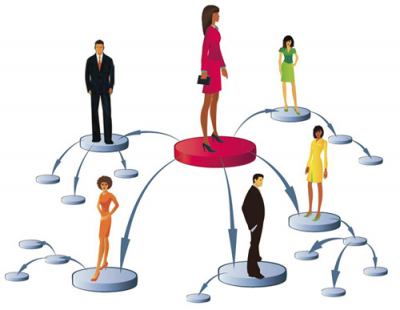 Бригадир та кодувальник
Кодувальник отримує інструкцію, в якій зазначається спосіб закриття відкритих запитань і переведення інформації на машинні носії.
Бригадир призначається супервайзером з числа досвідчених інтерв'юерів. 
Він виконує функції супервайзерів в компактно-локалізованих місцях збору інформації.
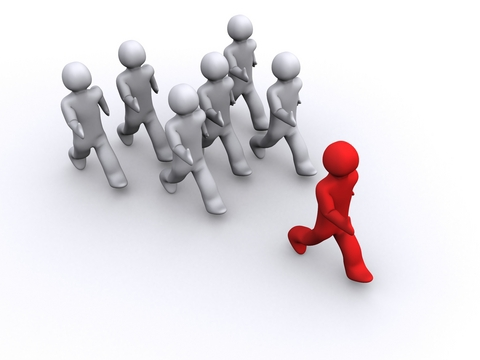 Функції інтерв'юера
1. добирає респондентів; 
2. забезпечує ситуацію інтерв'ю; 
3. ставить запитання, з дотриманням методики
4. записує відповіді респондента й власні нотатки; 
5. спостерігає за поведінкою опитуваного та занотовує враження від неї; 
6. відповідає на «технічні» запитання від респондента; 
7. редагує запис інтерв'ю;
8. заповнює бланки звітної документації; 
9. забезпечує конфіденційність; 
10. вчасно здає виконану роботу
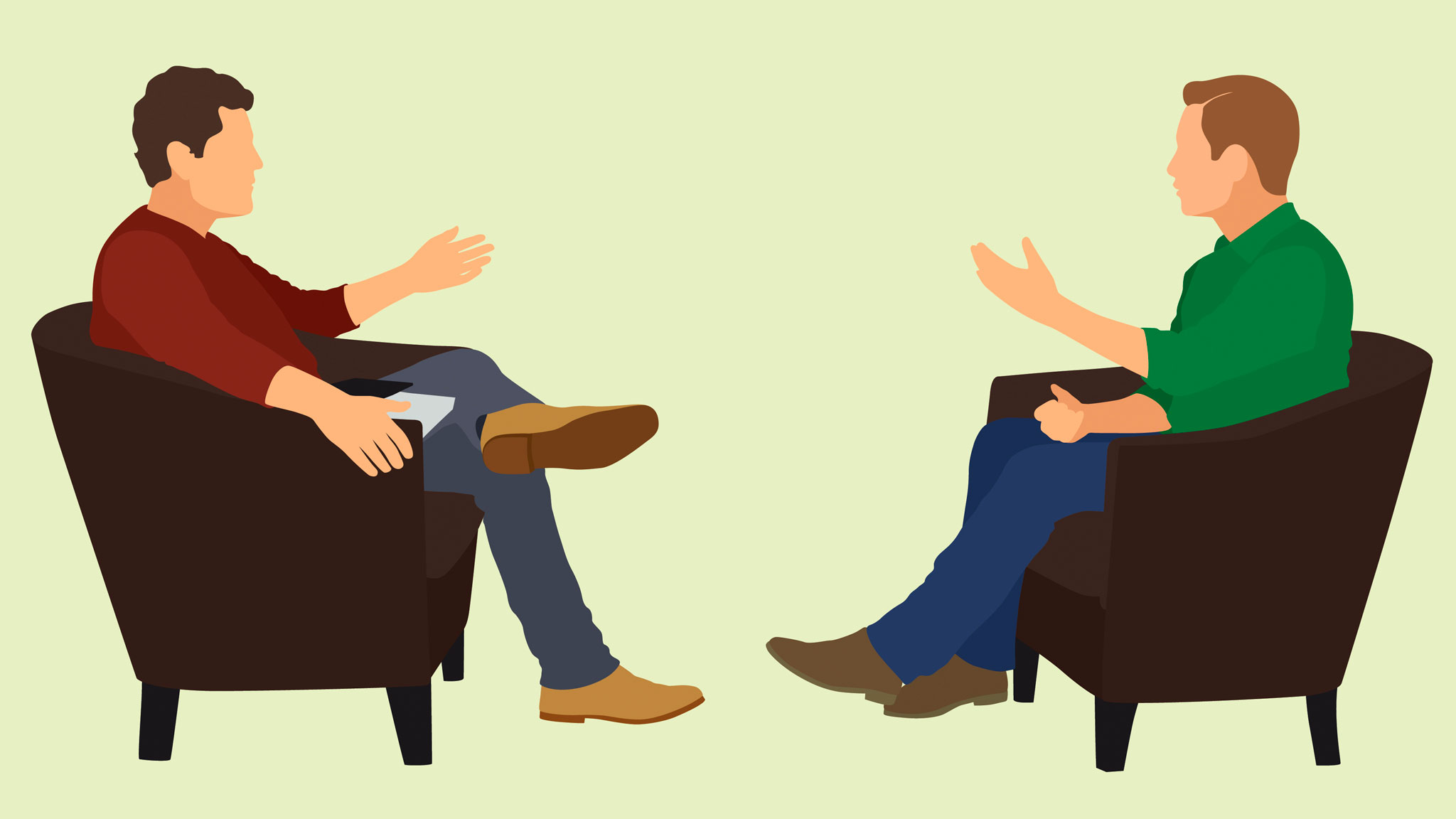 Система базової підготовки інтерв’юера
2. З'ясовується міра опанування довідника: вступна співбесіда;   читання вголос опитувальника;  попарне інтерв'ю;  інтерв'ювання "сторонньої особи";  інтерв'ю з викладачем;   аналіз ситуації з навчального відеофільму; письмові вправи з вибірки
1. "Довідник інтерв'юера"
3. Польовий етап разом з викладачем: спочатку кілька інтерв'ю проводить викладач, а потім — інтерв’юер, кожне з яких аналізується.
4. Виконання інтерв’юером письмового завдання, що забезпечує повторне читання довідника
5. Підвищення кваліфікації
Вимоги до інтерв'юера: принцип «організованості» або «дисциплінованості»
Для забезпечення ідентичності умов опитування, що проводиться різними інтерв'юерами, кожен інтерв'юер повинен суворо дотримуватися всіх інструкцій, отриманих перед проведенням кожного конкретного опитування. 
У нестандартних ситуаціях (в ситуаціях, не передбачених інструкцією) або у випадках вимушеного порушення інструкції інтерв'юер повинен повідомити свого бригадира, супервайзера або керівника дослідження.
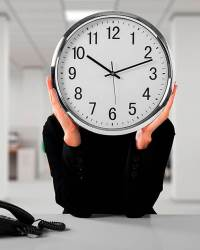 Вимоги до інтерв'юера: принцип «репрезентативності»
Інтерв'юер повинен опитувати лише тих осіб, які вказані в завданні. 
Всі заміни, не передбачені інструкцією, проводяться тільки за рішенням супервайзера або керівника. 
Самостійні заміни осіб, які підлягають опитування, категорично заборонені. Якщо інтерв'юер залишає анкету для самозаповнення, то при отриманні анкети він повинен уточнити - хто її заповнював.
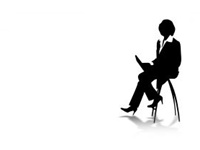 Вимоги до інтерв'юера: принцип  «конфіденційності»
Інтерв'юер завжди повинен пам'ятати, що йому категорично заборонено розголошувати свої враження від бесіди з конкретними людьми. 
Свої враження, характеристику особливостей опитування організаторам дослідження він представляє в звіті інтерв'юера тільки в узагальненому вигляді (без вказівки адрес і прізвищ)
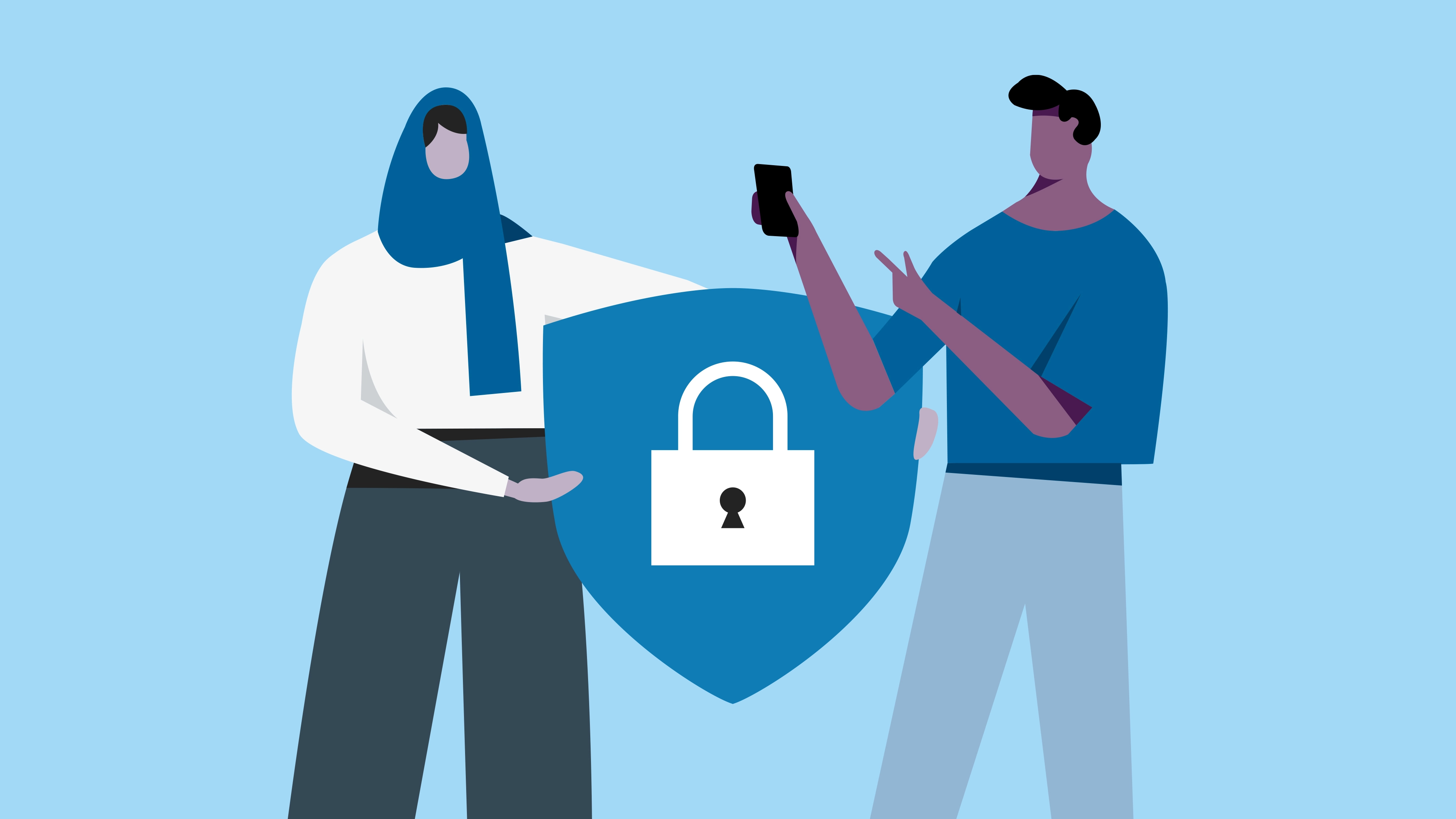 Вимоги до інтерв'юера: принцип  «добровільність»
Протягом усього опитування інтерв'юер повинен бути ввічливим, коректним і не забувати, що участь респондента в опитуванні завжди носить добровільний характер - респондент в будь-який момент має право відмовитися відповідати як на певне конкретне питання, так і від продовження опитування в цілому.
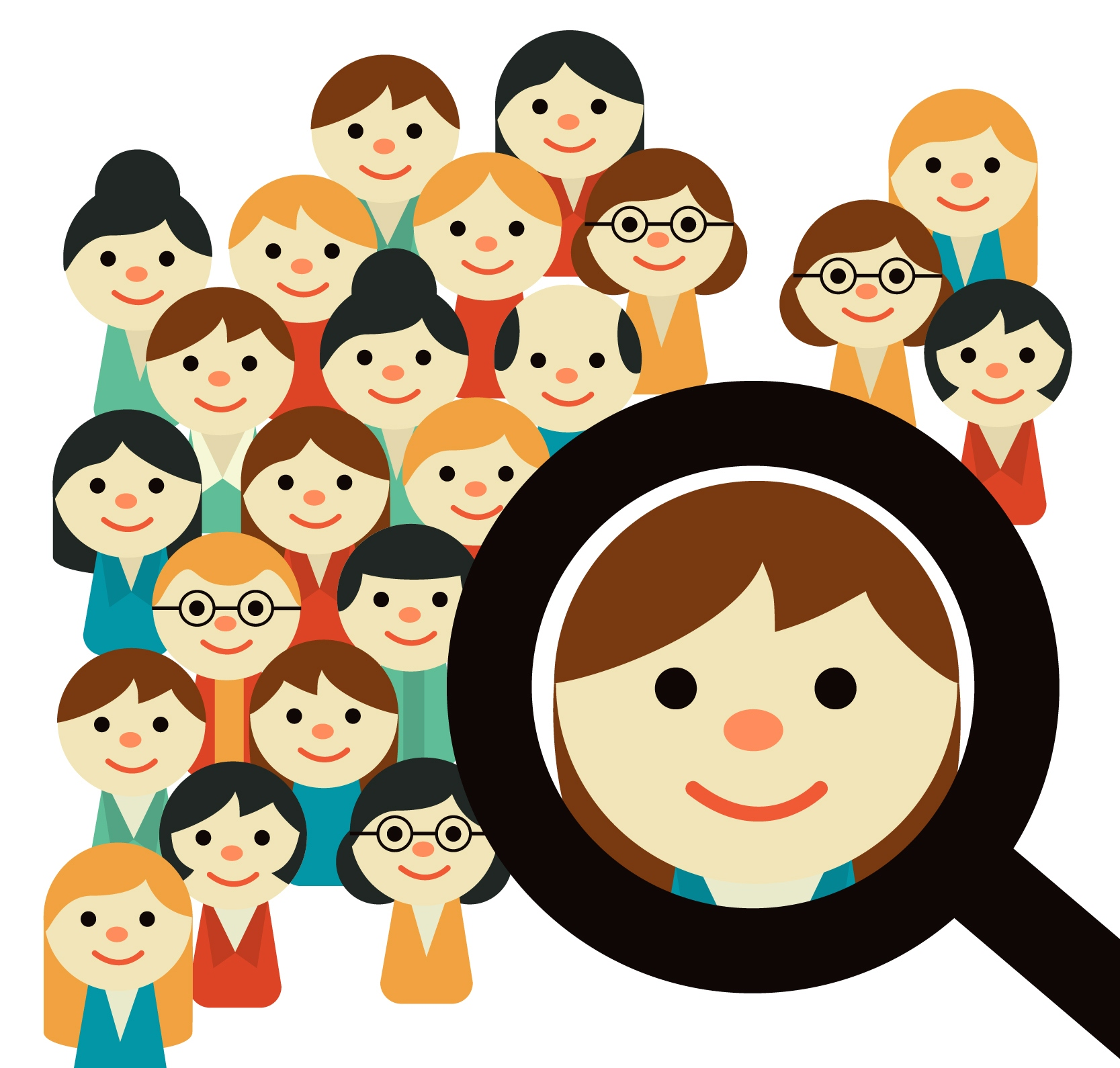 Вимоги до інтерв'юера: принцип  «уніфікації інформації»
При отриманні відповідей на питання опитувальника, інтерв'юер (якщо немає додаткової інструкції) не повинен підказувати або роз'яснювати респондентам сенс питань, значення слів або термінів, незрозумілих респонденту. 
Встановлення того факту, що респондент не може відповісти на сформульоване таким чином питання, вже є досягненням інтерв'юера, і представляє інтерес для авторів дослідження. 
(В одних випадках - це інформація про те, що запитання сформульовано невдало і не дає якісної інформації, в інших - авторам дослідження необхідно отримати реакцію саме на це формулювання запитання). 
Головне завдання інтерв'юера - зафіксувати реакцію кожного респондента саме на те формулювання запитання, яке представлене в бланку анкети.
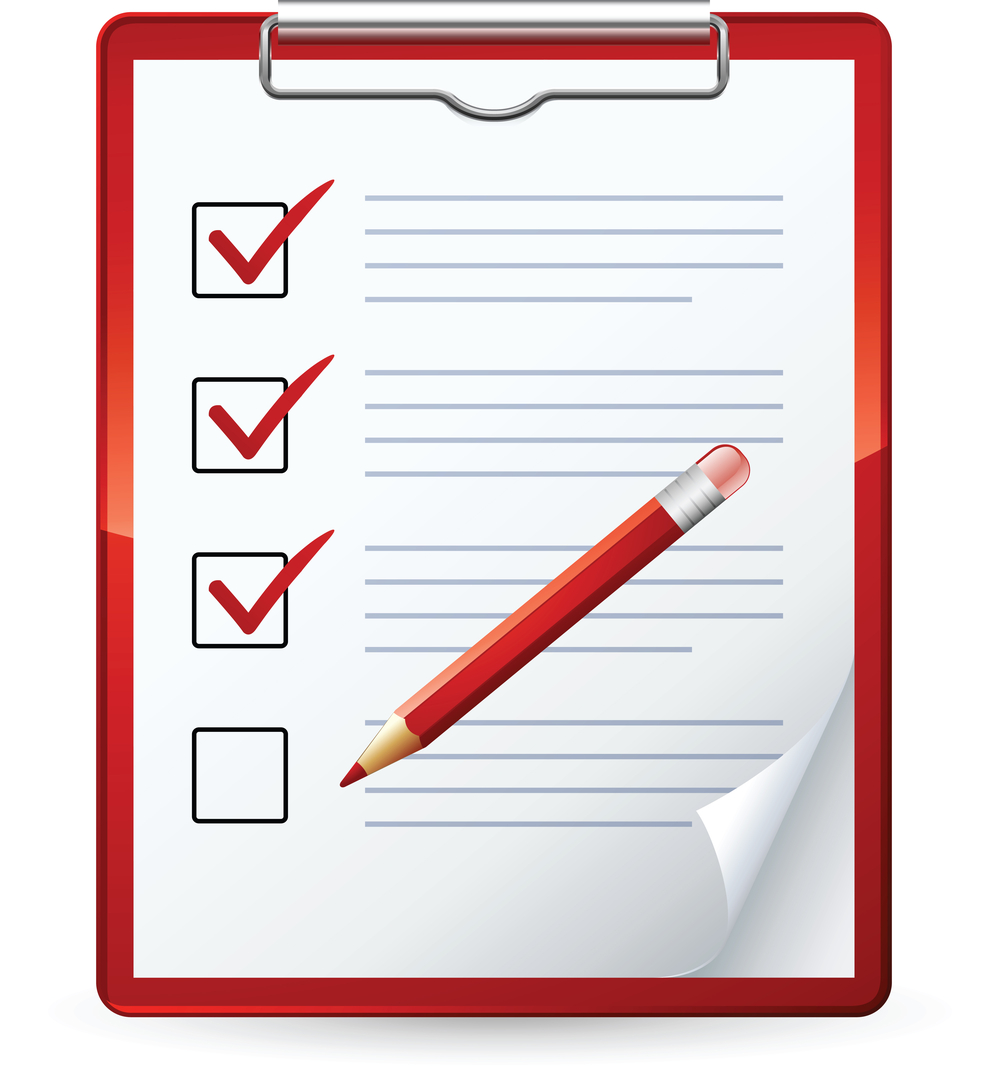 Вимоги до інтерв'юера: принцип  «своєчасності»
Інтерв'юер повинен своєчасно (у термін, вказаний супервайзером або бригадиром) здати роботу. 
Недотримання терміну здачі роботи (без поважних причин або без попередження бригадира) тягне за собою зниження оплати за виконану роботу.
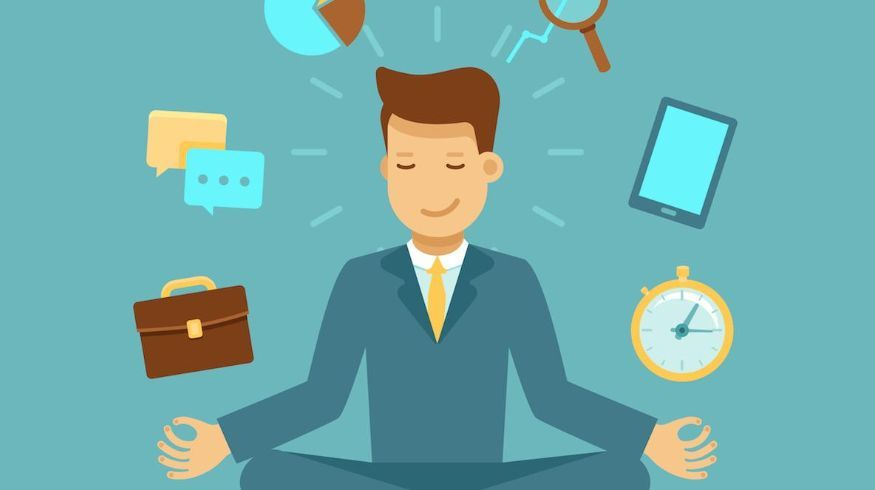 Вимоги до інтерв'юера: принцип  «якості»
Одним з основних завдань збору інформації є проблема нівелювання можливого впливу інтерв'юера на характер відповідей респондентів. 
Для того, щоб максимально зняти ефект впливу інтерв'юера, необхідно дотримуватися таких правил. 
а. Інтерв'юер не повинен висловлювати свого ставлення до проблем, що містяться в анкеті ні до, ні підчас, ні після інтерв'ю. 
б. Інтерв'юер не повинен поспішати із записом варіанта відповіді. Значне число респондентів дає подібні відповіді. Під впливом стереотипу, що склався в ході опитування ряду респондентів, інтерв'юер часто, не чекаючи кінця відповіді, записує ту, яку очікує; респондент, побачивши, що відповідь записана, вирішує, що так вірніше і не уточнює свою позицію..
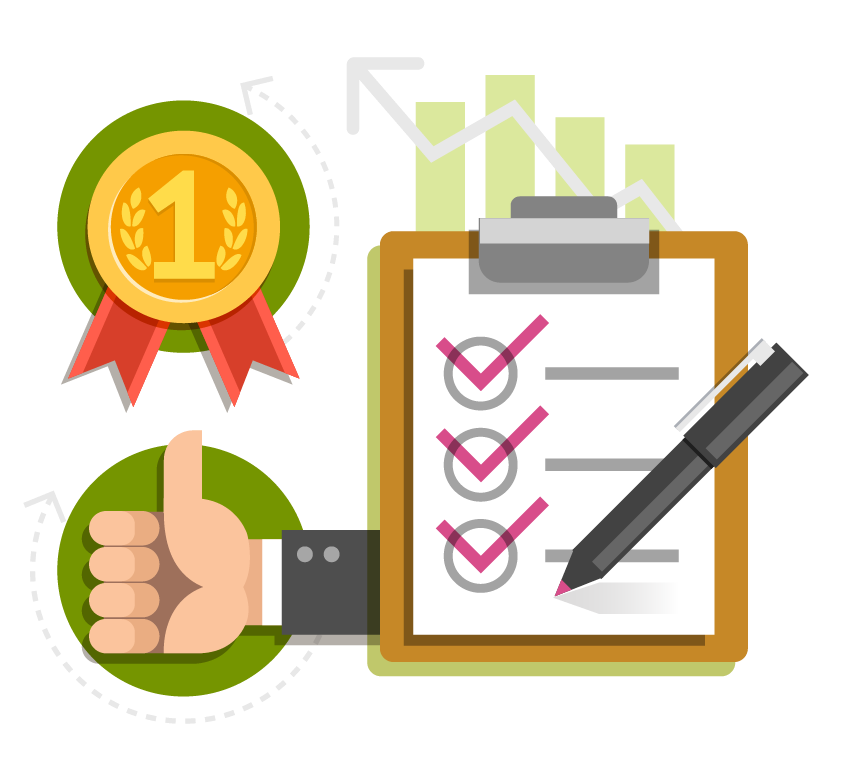 Якість заповнення.
Вся документація, що здається інтерв'юером, (заповнені бланки анкет, бланки завдань, звіт інтерв'юера) повинна бути оформлена відповідно до вимог, що містяться в інструкціях інтерв'юеру. 
В першу чергу, це відноситься до заповнення бланків анкет, так як виправити похибки в цій роботі досить складно. 
Оплата роботи інтерв'юера проводиться після контролю якості роботи по всьому масиву опитаних (приблизно через 2-4 тижні після здачі роботи). Якщо анкета заповнена не повністю або неправильно (не у відповідності з інструкцією) оплата за дану анкету знижується пропорційно відсотку помилок.
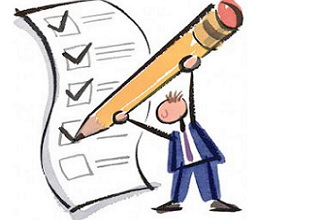 Види контролю
візуальна перевірка якості заповнення опитувальників і звітних документів, 
польовий контроль – вибіркове повторне інтерв'ювання10 - 20% респондентів, 
комп'ютерна перевірка даних. 
візуальна перевірка якості пробних інтерв'ю, які інтерв’юер виконує на початку польового етапу; 
аналіз зробленого інтерв’юером аудіозапису окремих інтерв'ю; 
прослуховування фахівцем перебігу інтерв'ю в польових умовах тощо.
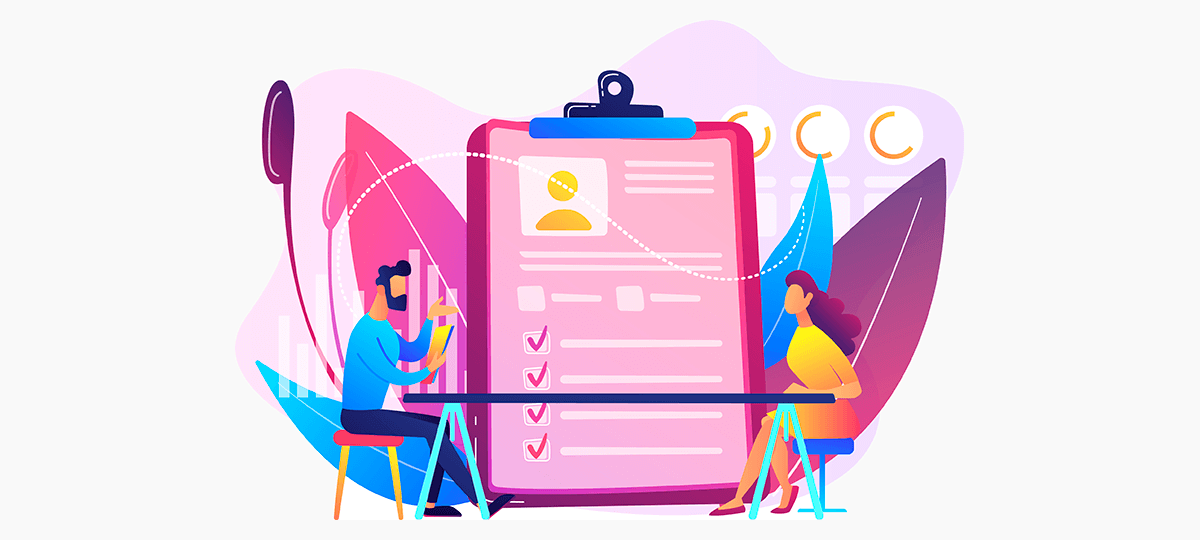 Основні способи контролю якості роботи інтерв'юерів:
Внутрішній соціальний контроль
Моніторинг польових робіт
Бригадир дослідження веде щоденний облік виконаної роботи: зв'язується з інтерв'юерами і уточнює, скільки людей вже опитано, хто саме опитаний. Час від часу здійснюється вибірковий контроль: в процесі збору даних. Звіт бригадира включає опис точки опитування, вибірки, характеристики роботи інтерв'юерів, опис похибок, збоїв в роботі. Весь комплект бригадир передає супервайзеру, повідомивши попередньо про спосіб передачі і очікуваний термін отримання. 
Супервайзер підтримує зв'язок з бригадирами і веде журнал, в якому фіксує результати проміжних усних звітів бригадирів про виконану роботу. Супервайзер повинен візуально перевірити всі отримані матеріали, відбракувати неякісно заповнені анкети, відзначити і відкласти анкети, що викликають підозру, і передати матеріали польового директору. 
Польовий директор організовує контроль роботи інтерв'юерів. Контроль роботи інтерв'юерів проводять супервайзери. Здійснюється контроль як анкет, що викликали підозру, так і вибірково 10-20% від загального масиву анкет.
Звіт про результати соціологічного дослідження
Звіт - головний документ, який містить підсумок аналізу та інтерпретації соціологічних даних, висновки, пропозиції та практичні рекомендації.